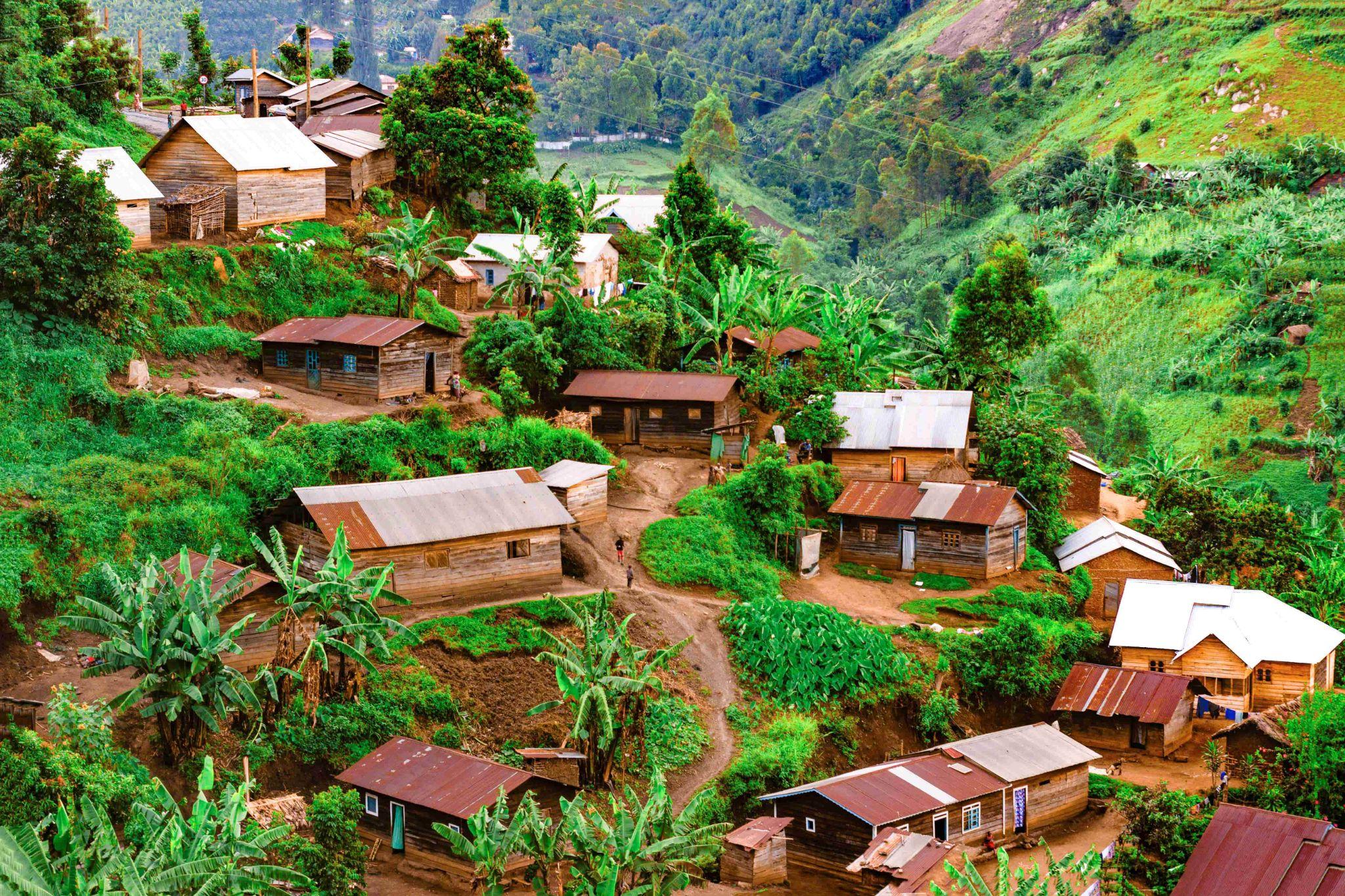 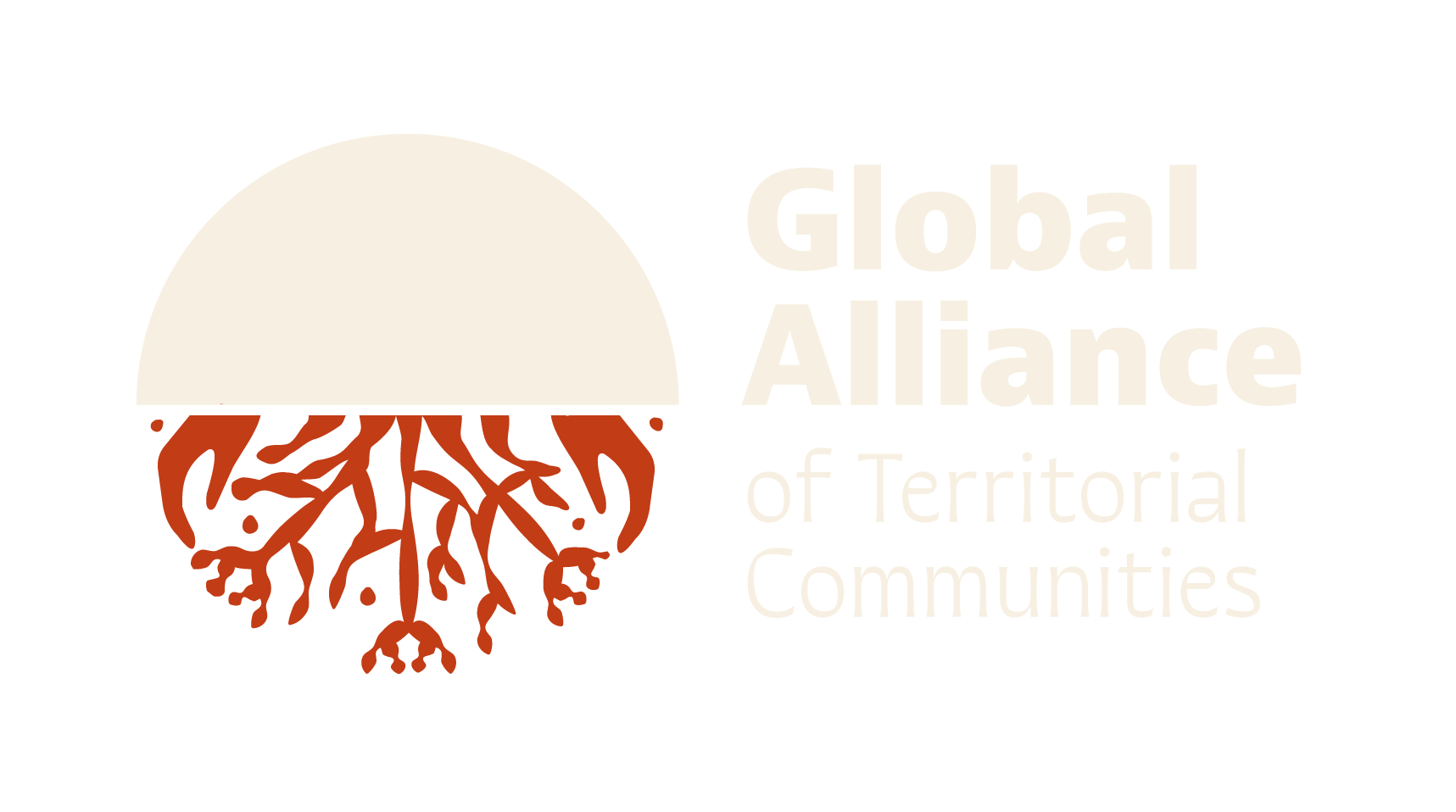 SHANDIA DATA COLLECTION
Illustrative examples of data generated by Shandia
2023
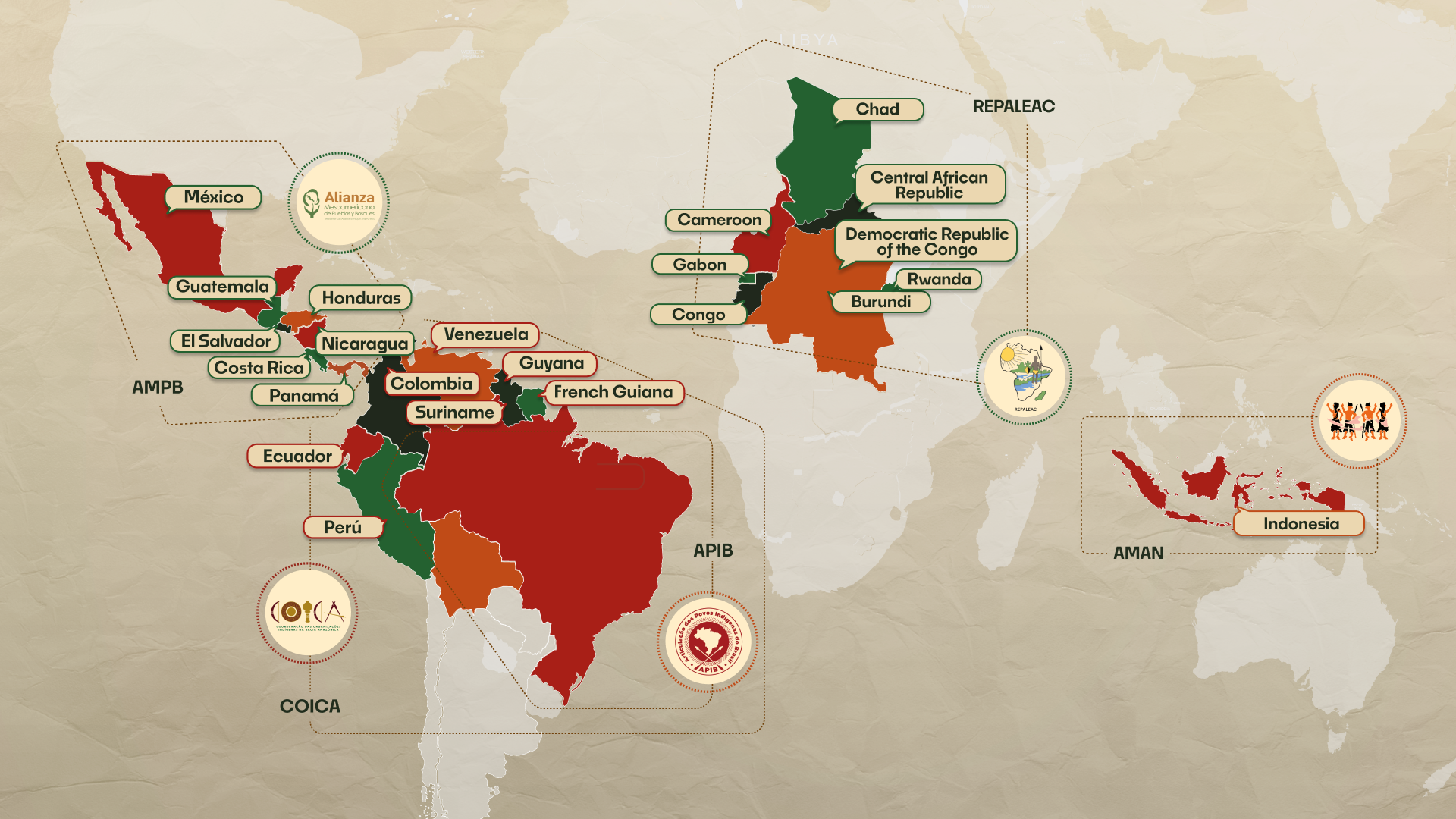 0.19%
99.81%
Indigenous peoples constitute
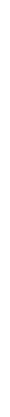 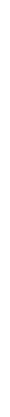 <1%
6.2%
of international climate development aid allocation supported tenure rights and forest management from 2011-2020.
Direct funding to our organisations constituted on average
36%
of the global population, but
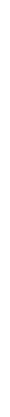 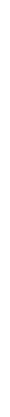 of globally intact forests
 &
18.7%
of the extreme poor
24%
7%
of above-ground carbon in tropical forests are found within our territories.
of funding under the first year of the Pledge.
[Speaker Notes: Suggest to add to last column: but only 0.19% of funding from some donors]
PROJECTS RELATED TO THE FOREST TENURE PLEDGE 2021-23: Example bilateral donor, total budget 580 Million USD
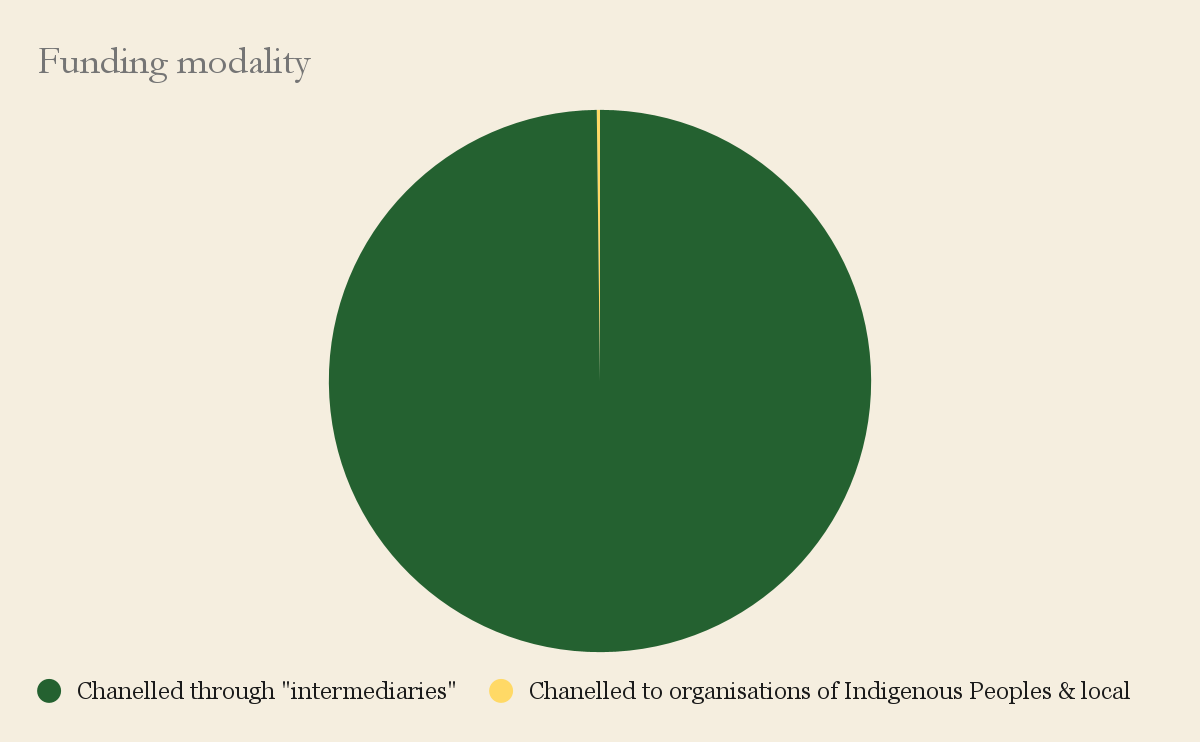 0.19%
99.81%
"INTERMEDIARIES” – BILATERAL DONOR
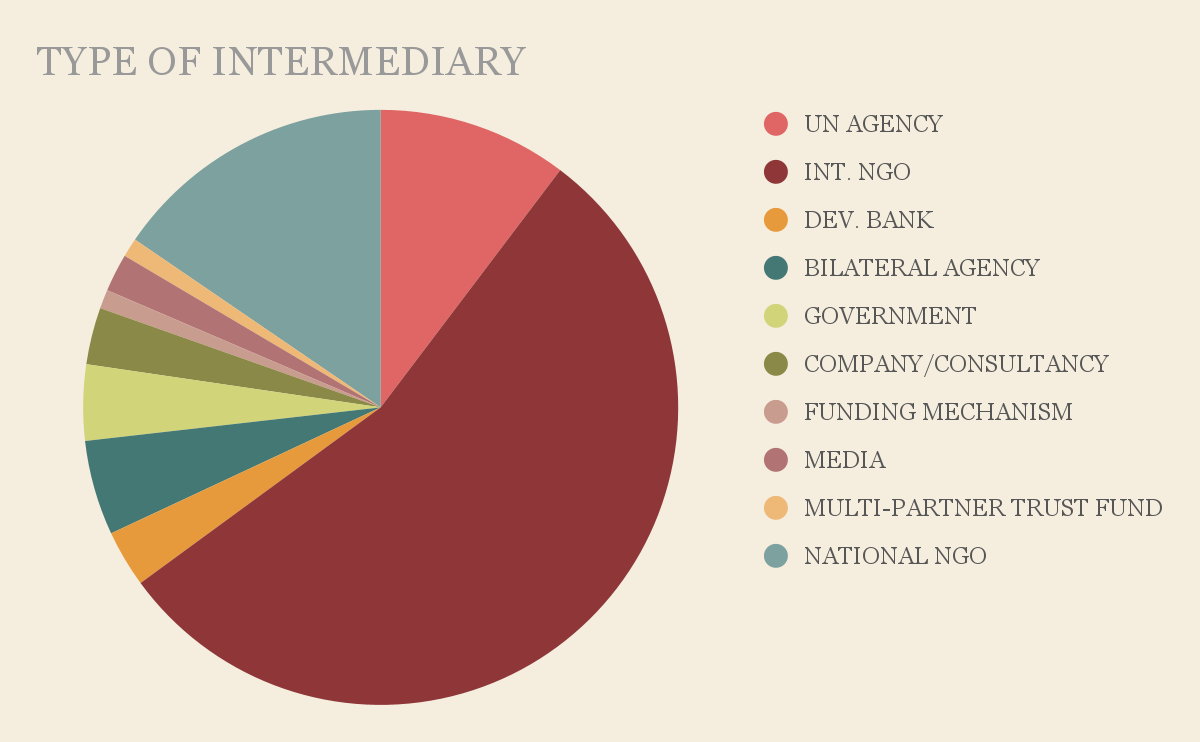 PROJECTS RELATED TO FOREST TENURE PLEDGE 2021-23 Example philanthropic funder, total budget: 75 million USD
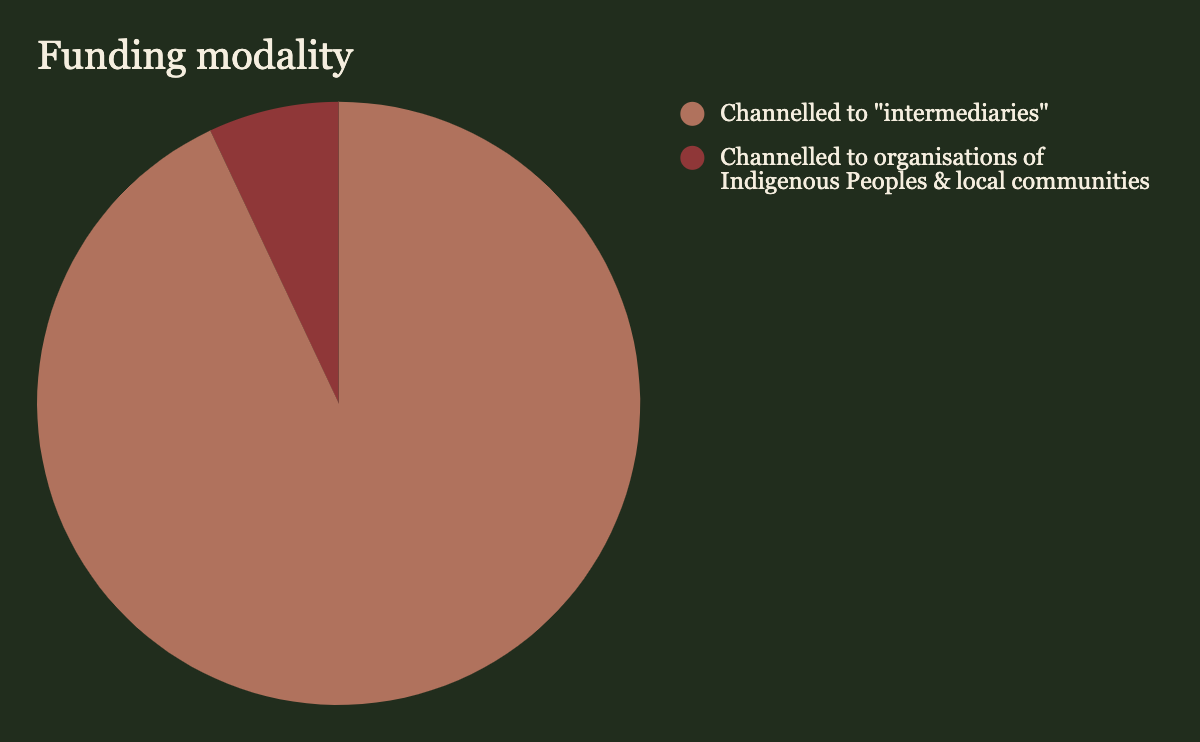 7.0%
93.0%
AVERAGE ANNUAL BUDGET REPALEAC MEMBERS
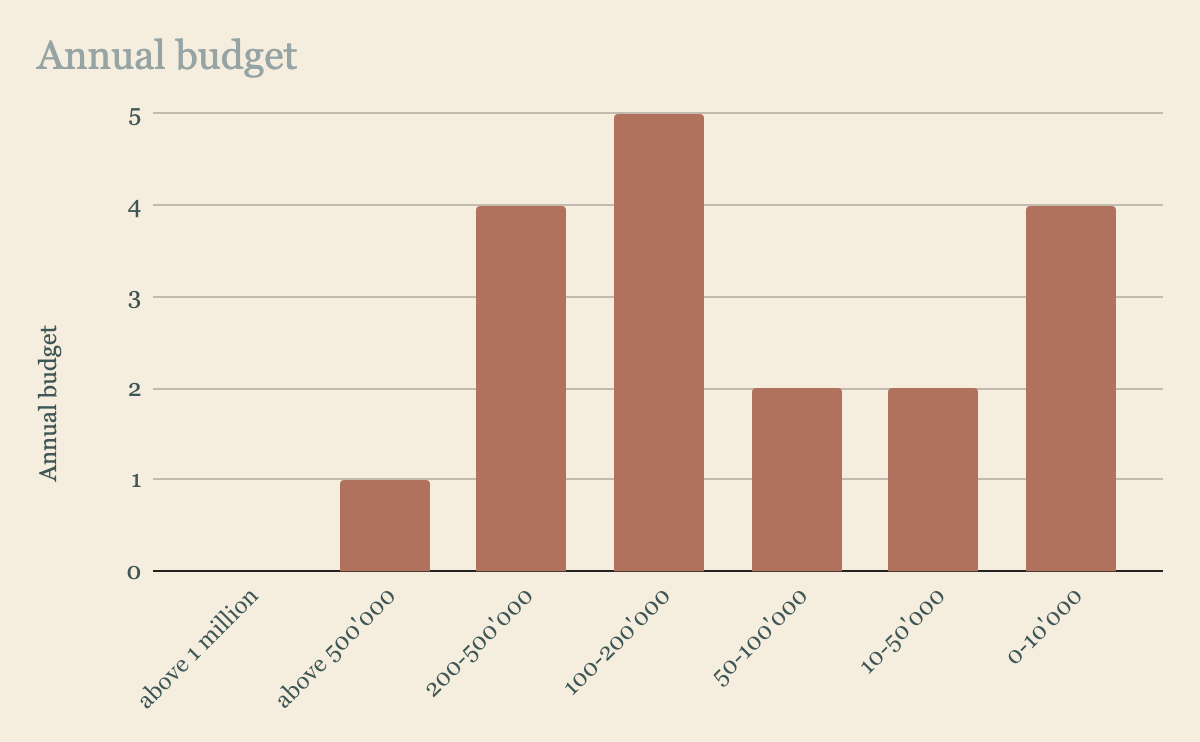 OUR GLOBAL PARTNERS AND ALLIES
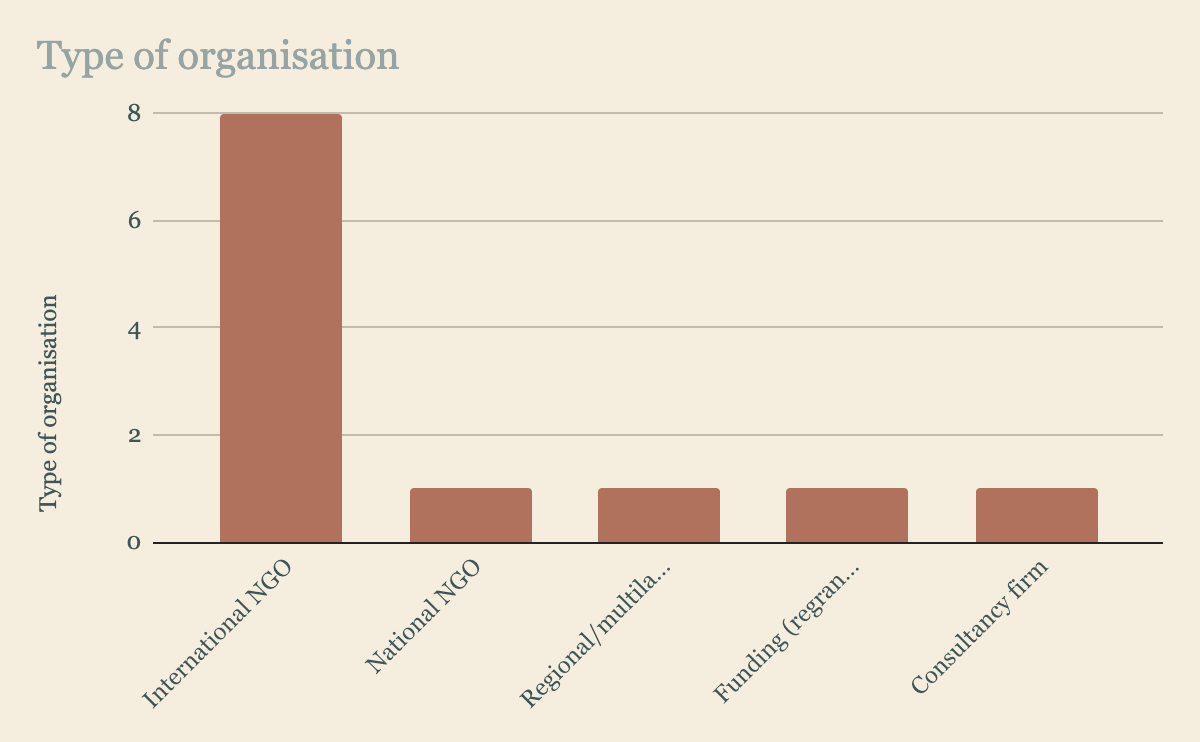 ANNUAL BUDGET
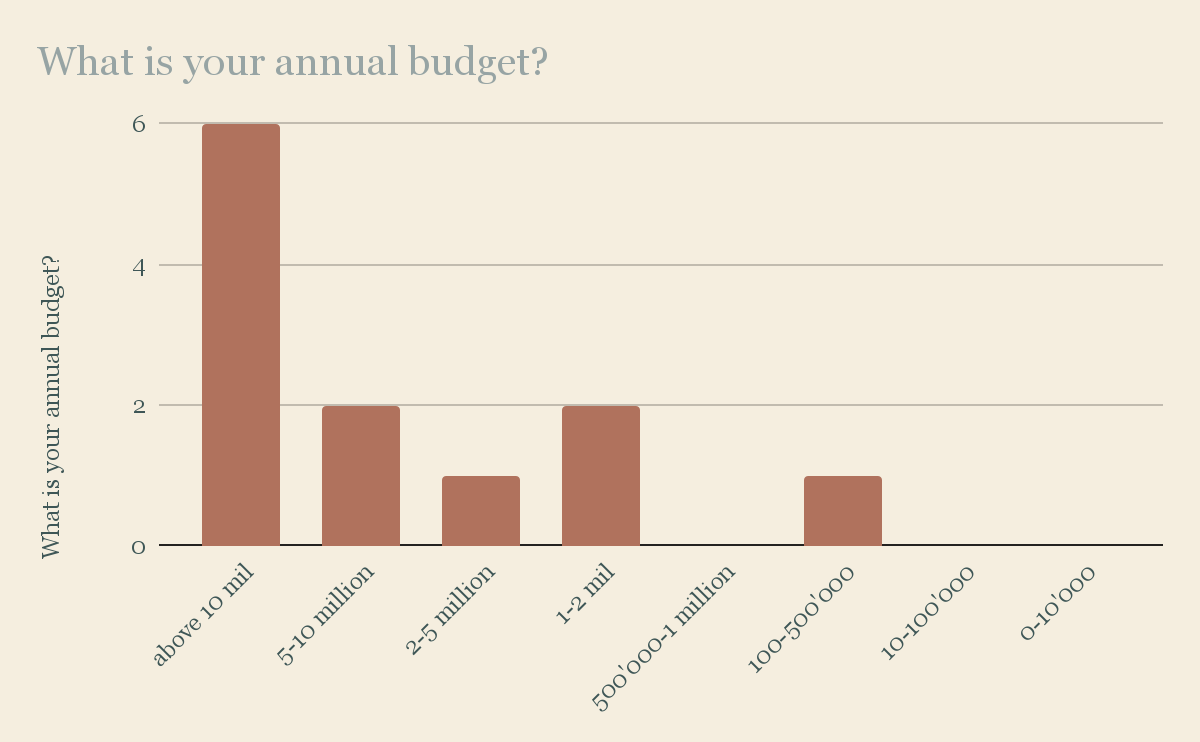 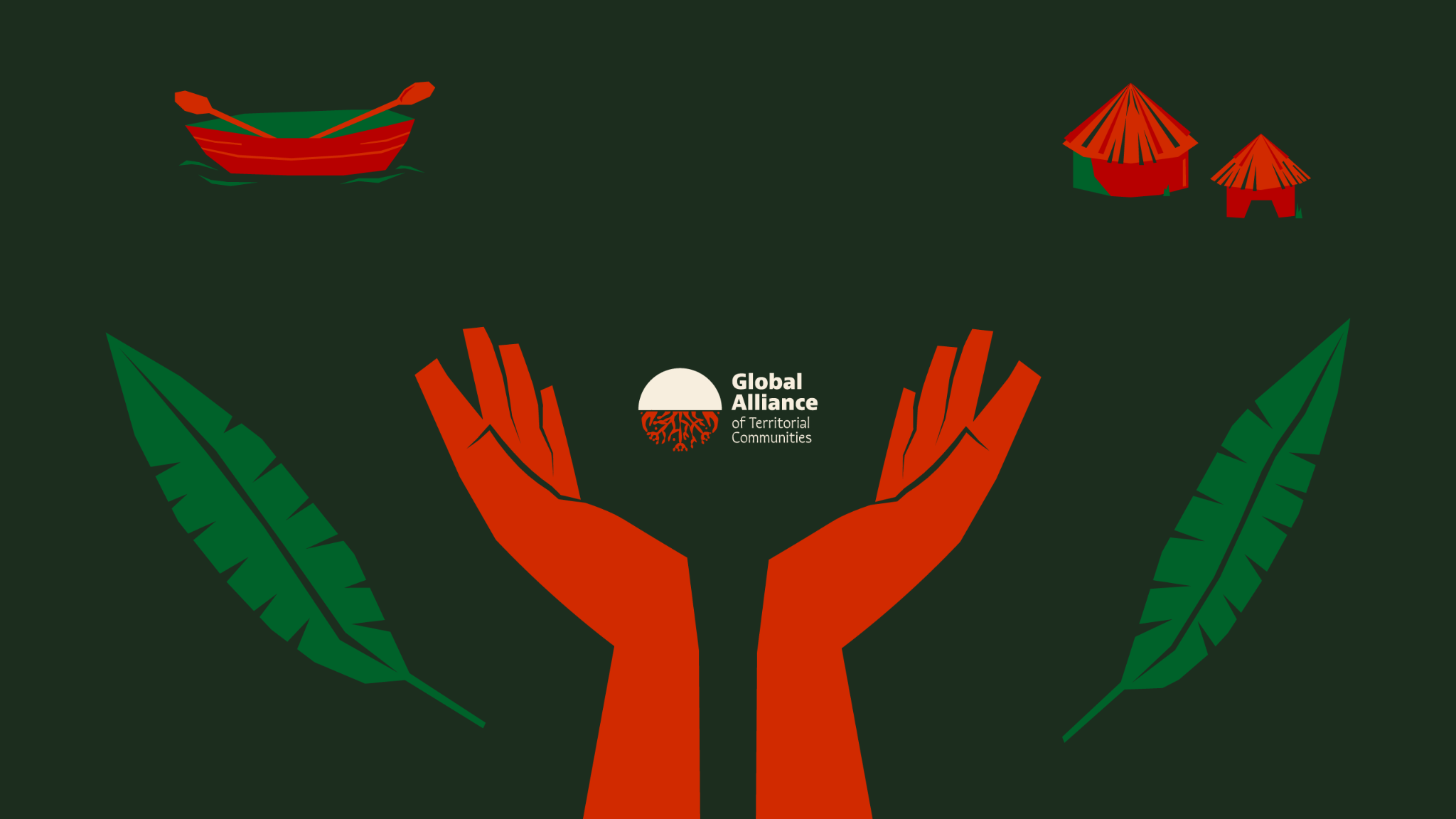 Keep updated on 

www.globalalliance.me/shandia

@globalalliancet